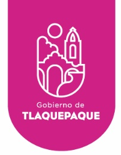 AYUNTAMIENTO DE SAN PEDRO TLAQUEPAQUE
GOBIERNO 2018 - 2021
Secretaria General del Ayuntamiento 

Dirección de Delegaciones y Agencias Municipales
Agencia  Municipal Loma  Bonita
Informe  Septiembre 2021
Programa  3 visitas a colonias Mes de  Septiembre.
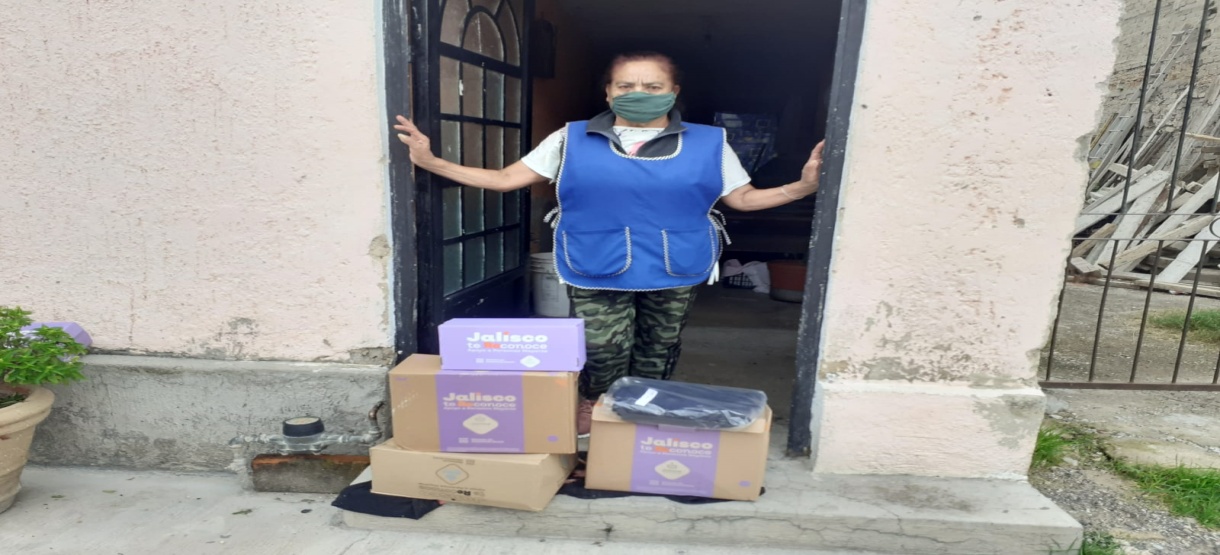 Programa 03
Día 30 , de Agosto y 01 de Septiembre.

Se realizo visita a la colonia  Loma Bonita y el Sauz para entregar despensas del Programa Jalisco te Reconoce.
Foto
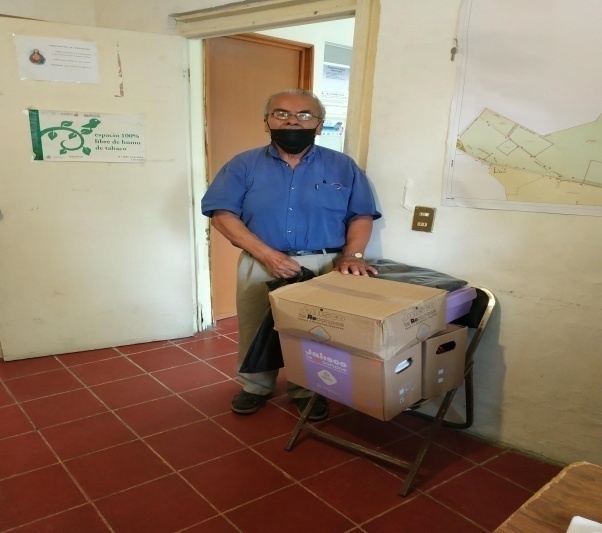 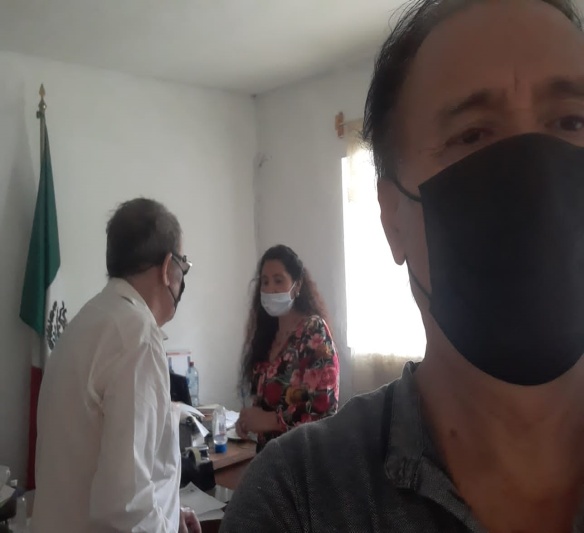 Programa  3 visitas a colonias Mes de  Septiembre.
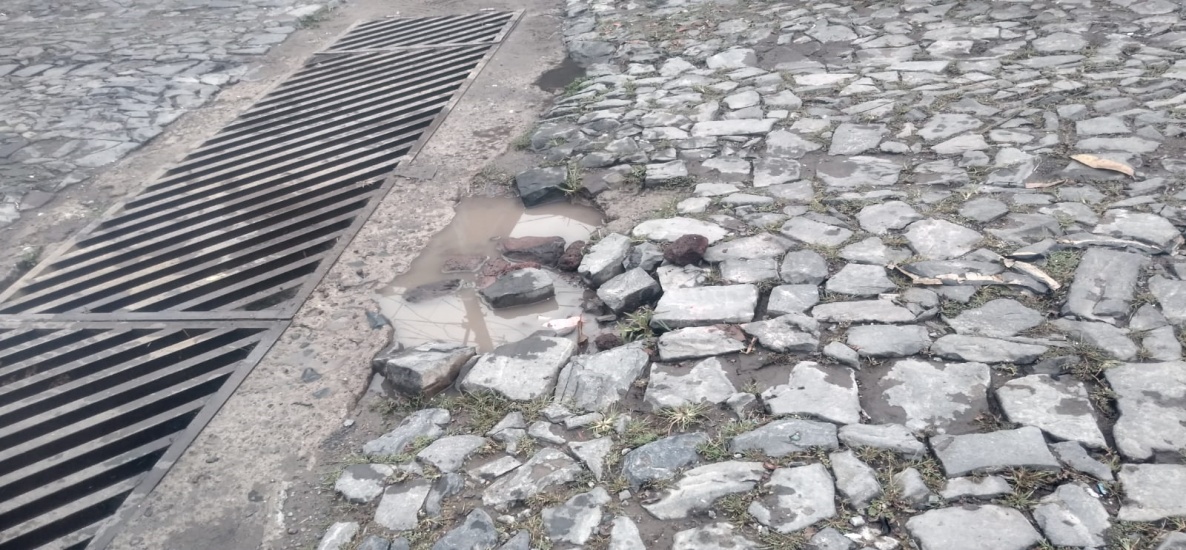 Programa 03
Día 02 de Septiembre.

Se realizo visita a la colonia  Loma Bonita, para realizar un reporte de dos hundimientos al SIAPA, Numero de reporte 11230381
Foto
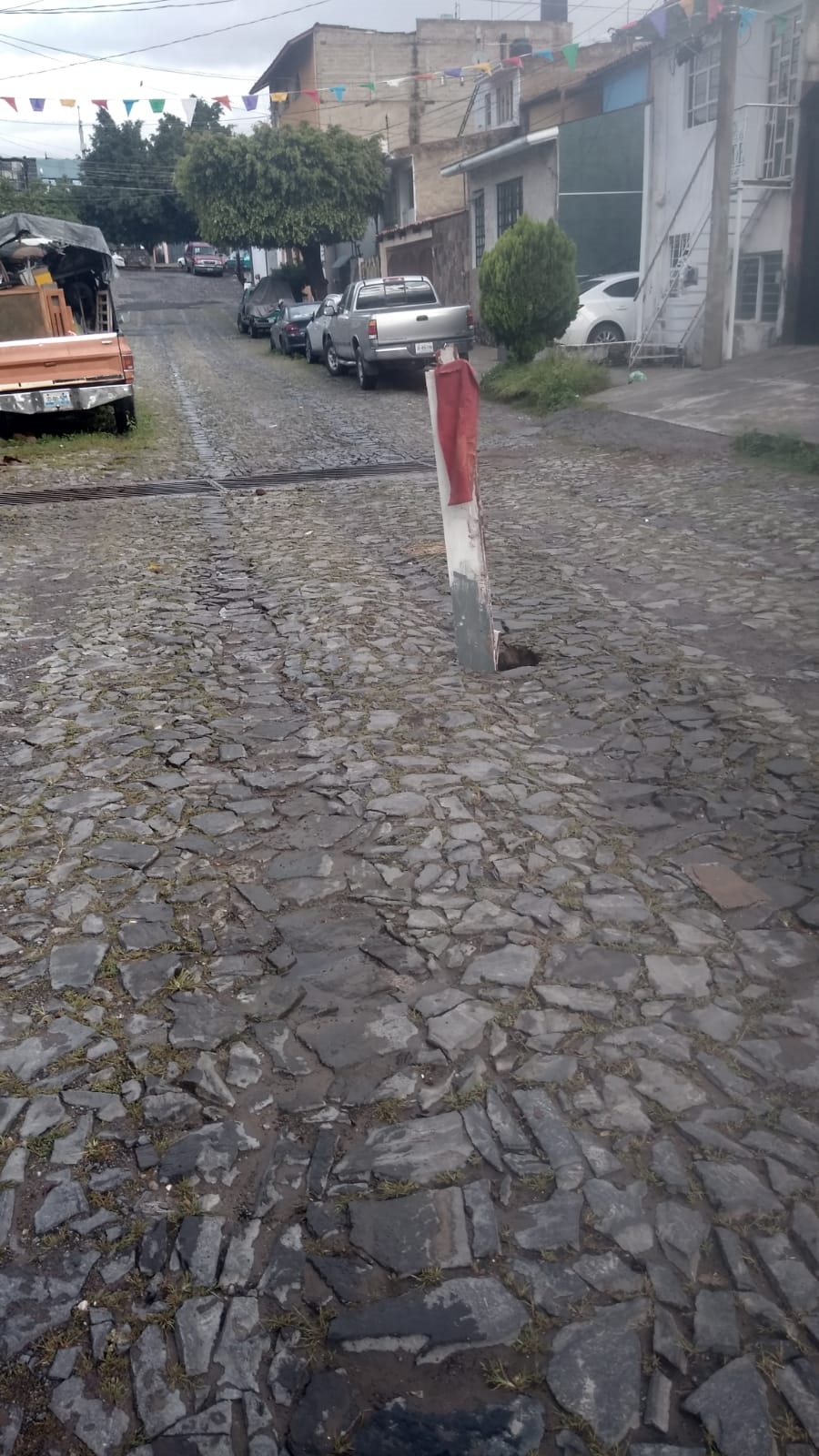 Programa  3 visitas a colonias Mes de  Septiembre.
Programa 03
Día 02 de Septiembre.

Se realizo visita a la colonia  Loma Bonita, para realizar un oficio a COMUDE para la reparación de un columpio y la poda y limpieza del Parque Lineal Segunda Sección.
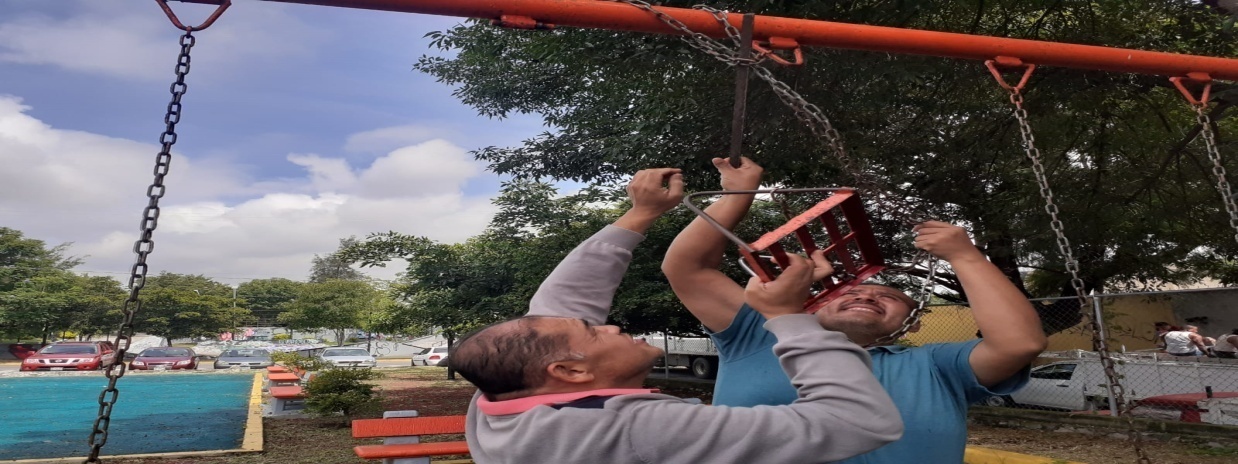 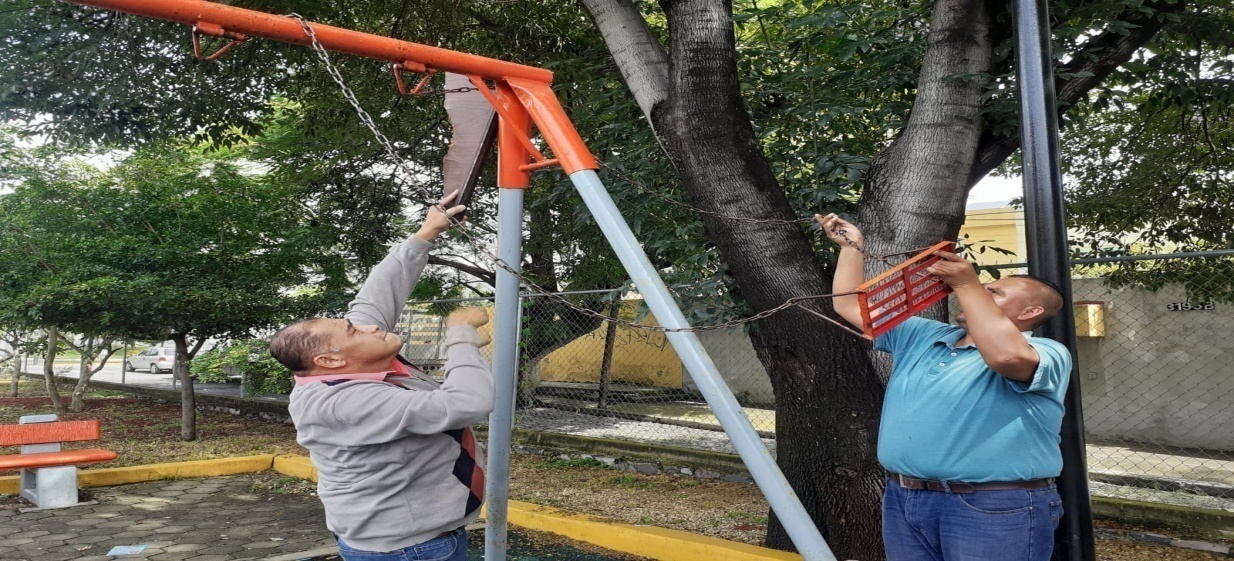 Foto
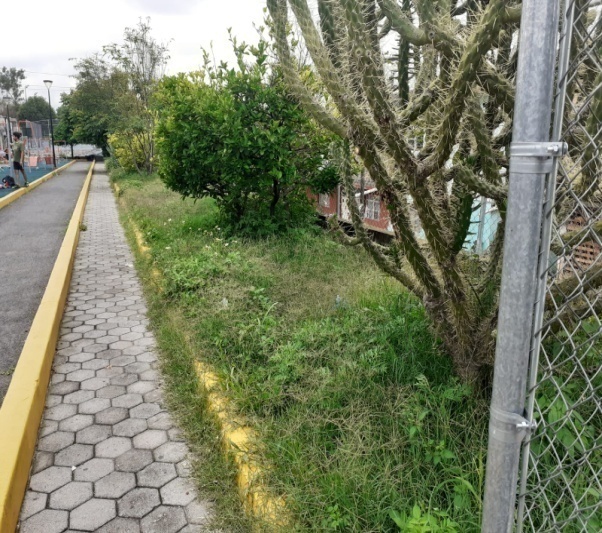 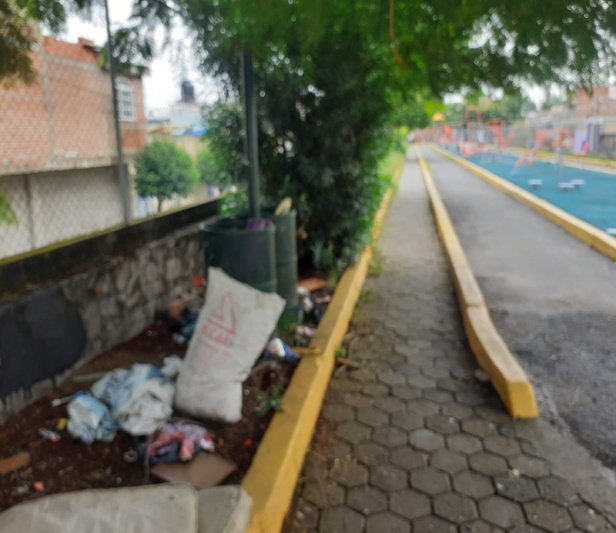 Programa  3 visitas a colonias Mes de  Septiembre.
Programa 03
Día 03 de Septiembre.

Se realizo visita a la colonia  el Sauz para inspeccionar trabajos por parte del Tejido Social  en una área común para habilitarla como canchas de futbol y área recreativa.
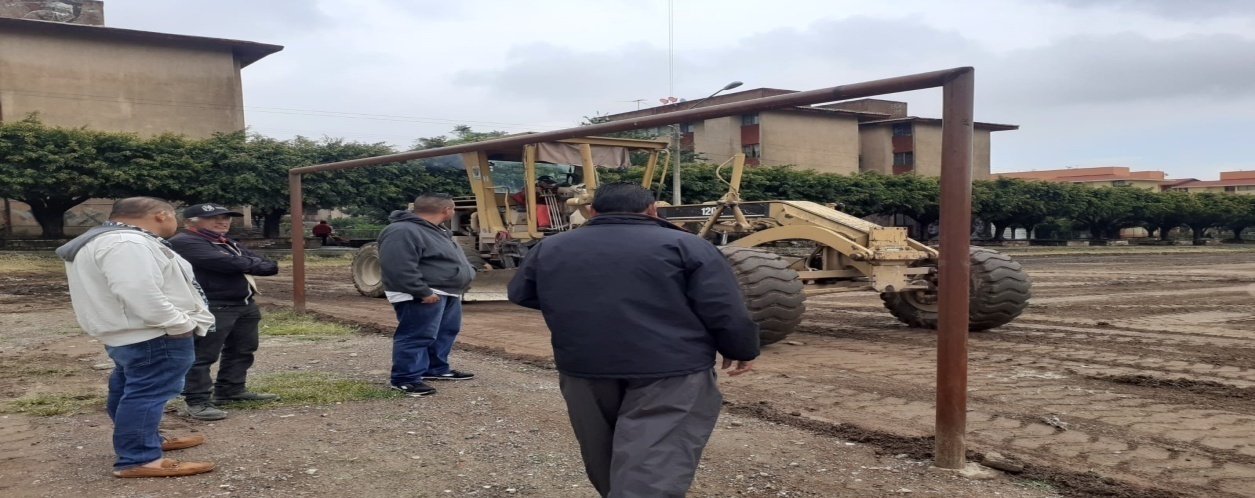 Foto
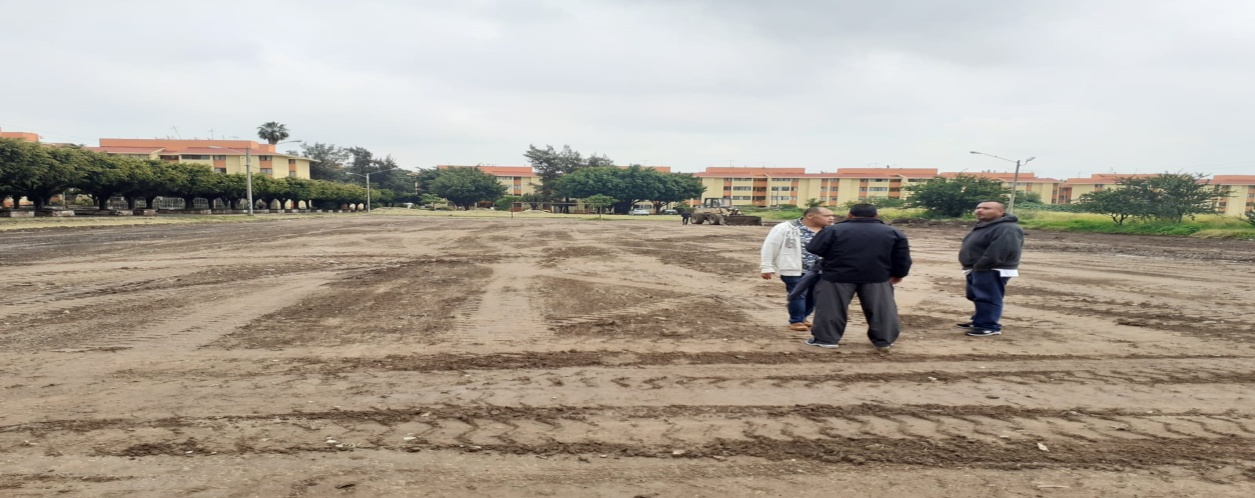 Programa  3 visitas a colonias Mes de  Septiembre.
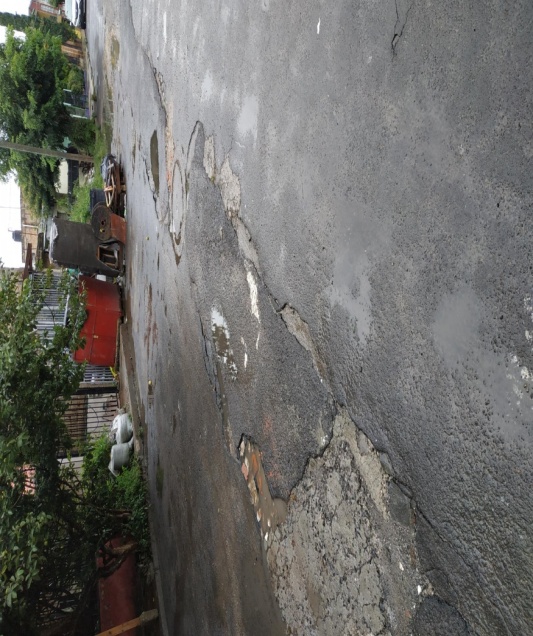 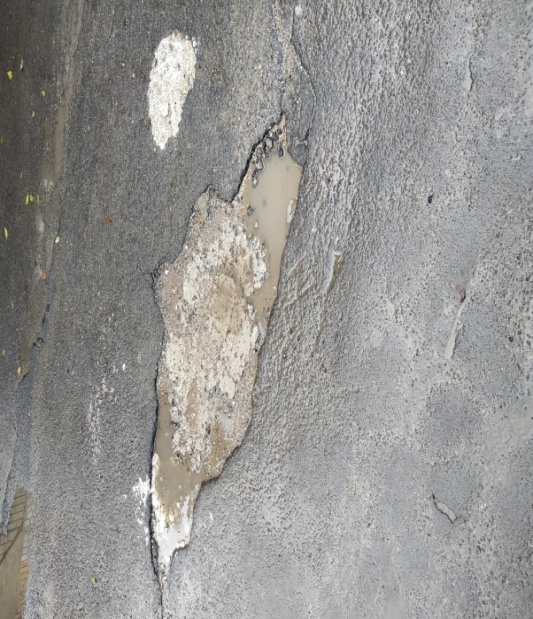 Programa 03
Día 06 de Septiembre.

Se realizo visita a la colonia  Loma Bonita para realizar  un reporte a Salud Animal para recolectar2 perros muertos No de reporte 4992.
De igual forma un oficio para Mantenimiento a Vialidades No 099 electrónico 15211.
Foto
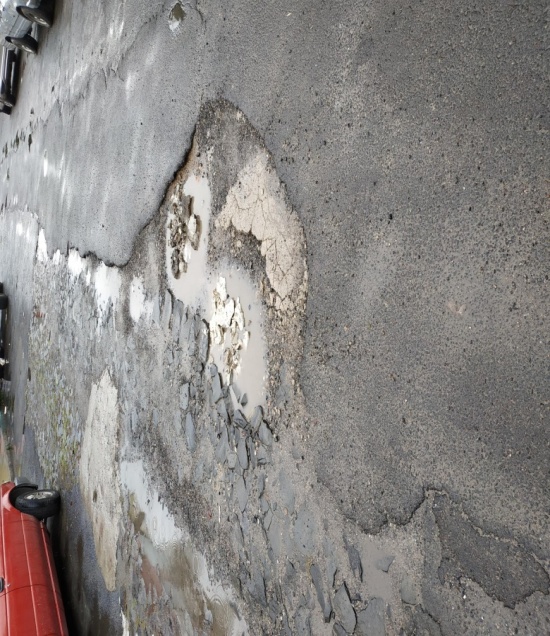 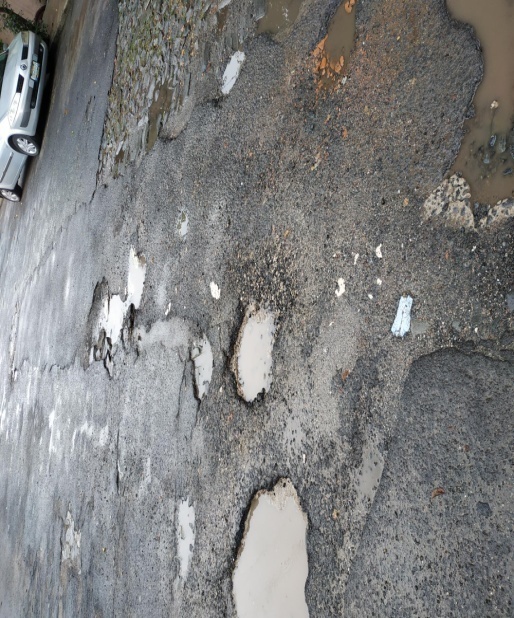 Programa  3 visitas a colonias Mes de  Septiembre.
Programa 03
Día 07 de Septiembre.

Se realizo visita a la colonia  el Mante para realizar un oficio al Departamento de Parques y Jardines  para recolección de hojarasca.
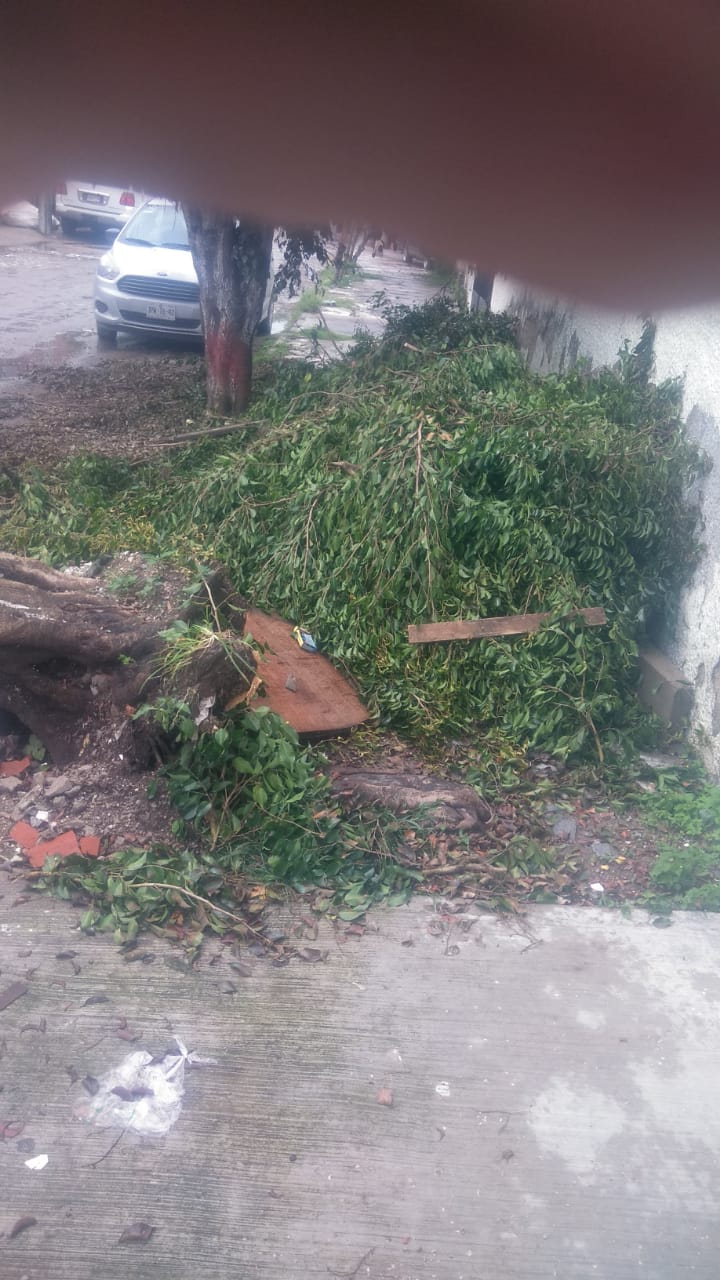 Foto
Programa  3 visitas a colonias Mes de  Septiembre.
Programa 03
Día 08 de Septiembre.

Se realizo visita a la colonia  Loma Bonita para realizar 2 reportes a SIAPA en la calle Cedros y la calle Rio Lerma No de reportes 11231843 y 11231844.
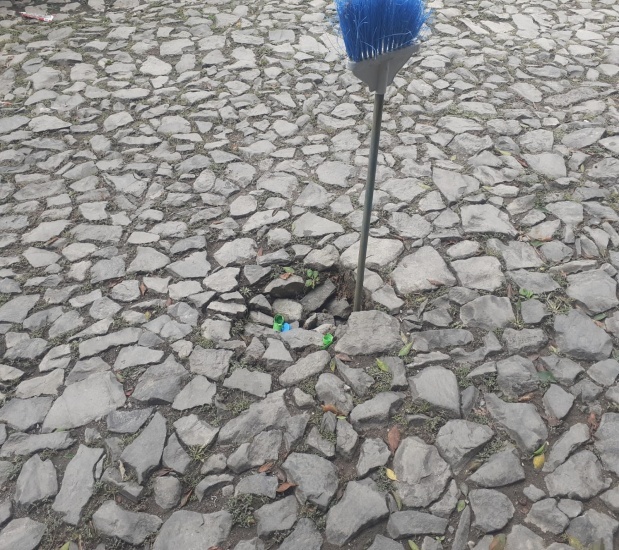 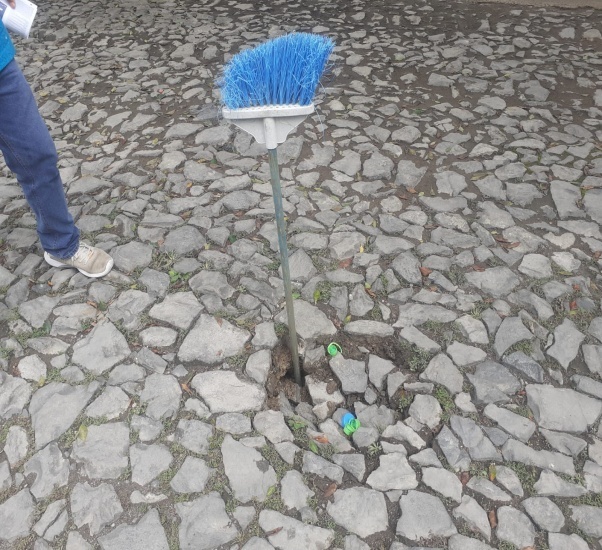 Foto
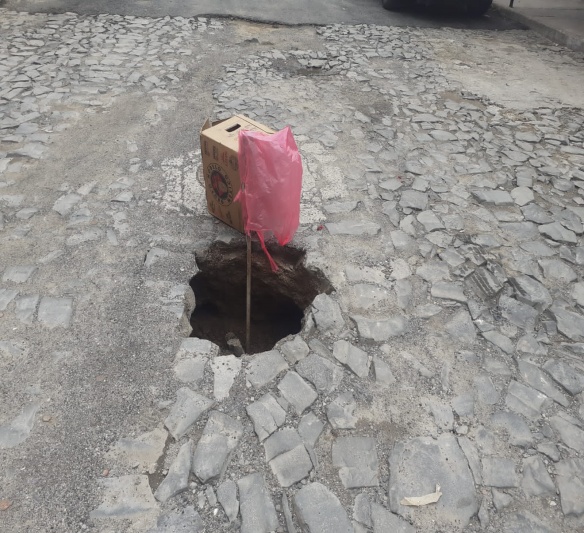 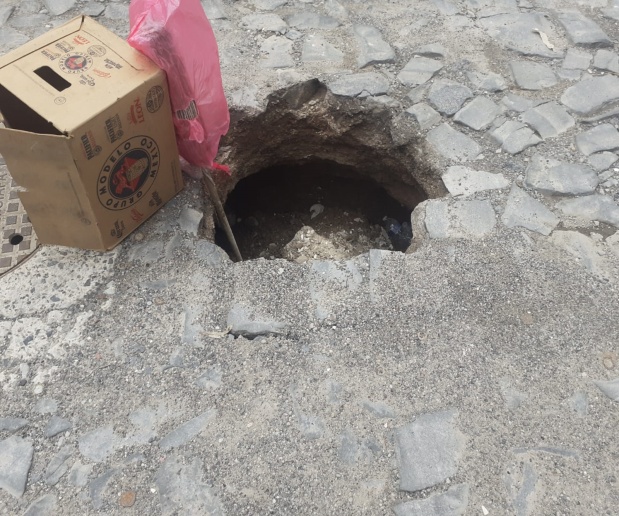 Programa  3 visitas a colonias Mes de  Septiembre.
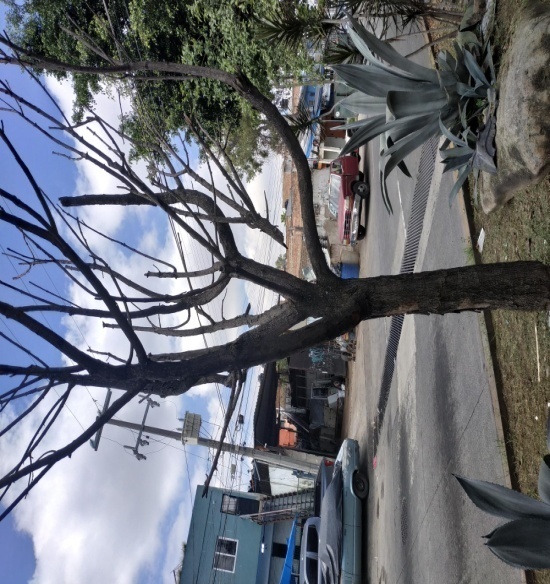 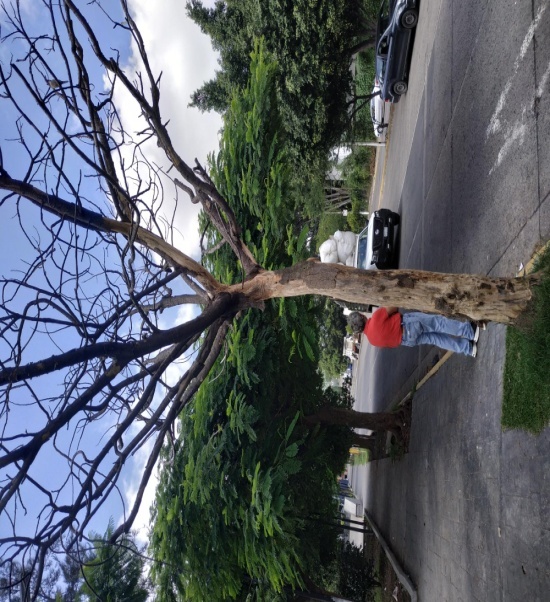 Programa 03
Día 09 de Septiembre.

Se realizo visita a la colonia  Loma Bonita para realizar 1 oficio dirigido a Parques y Jardines para valoración de tres arboles No de Oficio 102 electrónico 15259
Foto
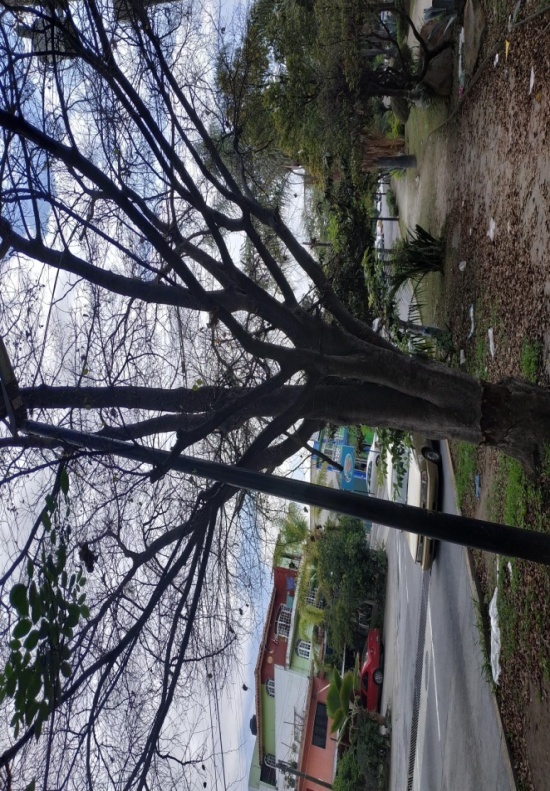 Programa  3 visitas a colonias Mes de  Septiembre
Programa 03
Día 09 de Septiembre.

Se realizo apoyo a la Delegación de Tateposco para realizar encuestas a la colonia Santi bañes
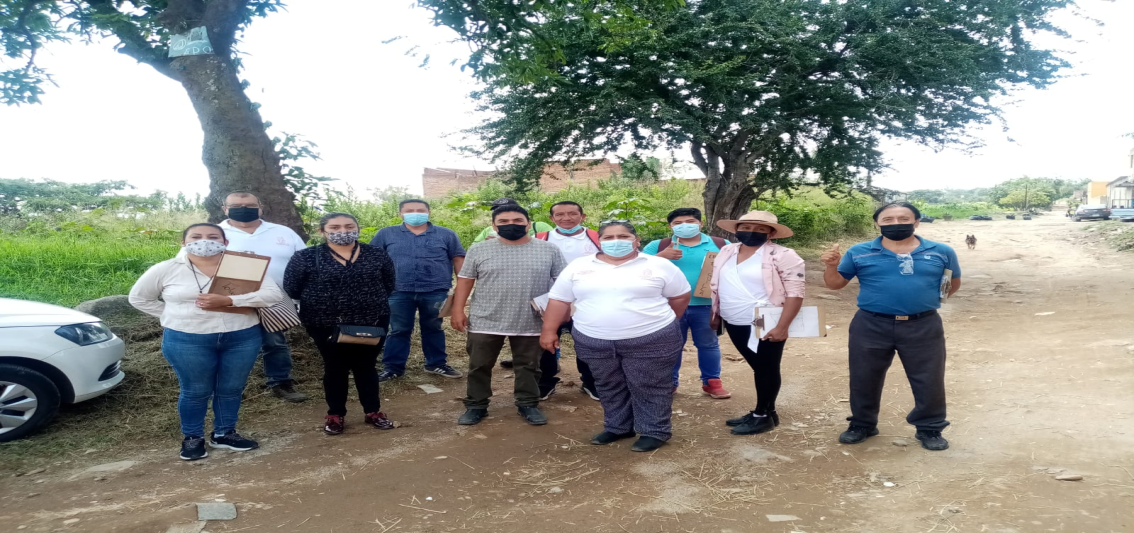 Foto
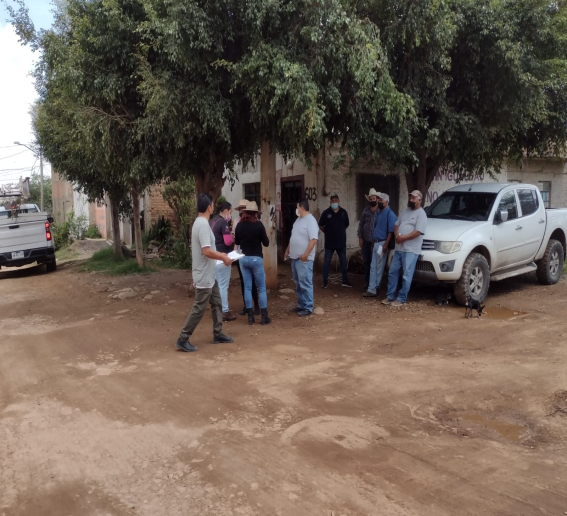 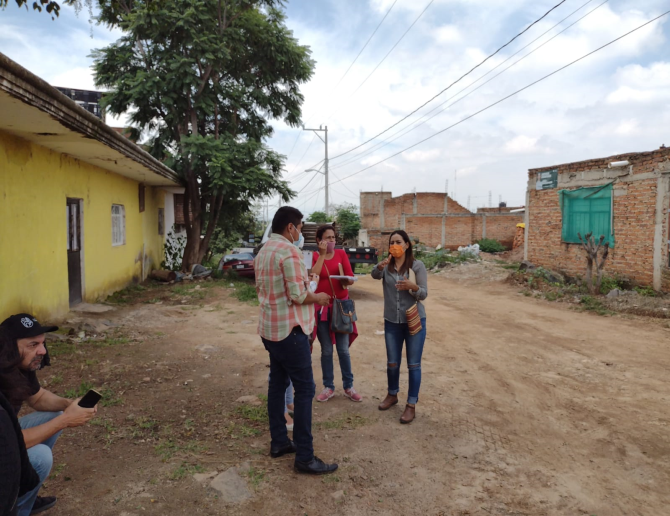 Programa  3 visitas a colonias Mes de  Septiembre.
Programa 03
Día 10 de Septiembre.

Se realizo visita a la colonia  Loma Bonita para realizar 1 oficio No  103 electrónico 15270  a COMUDE  para la relación de Columpio
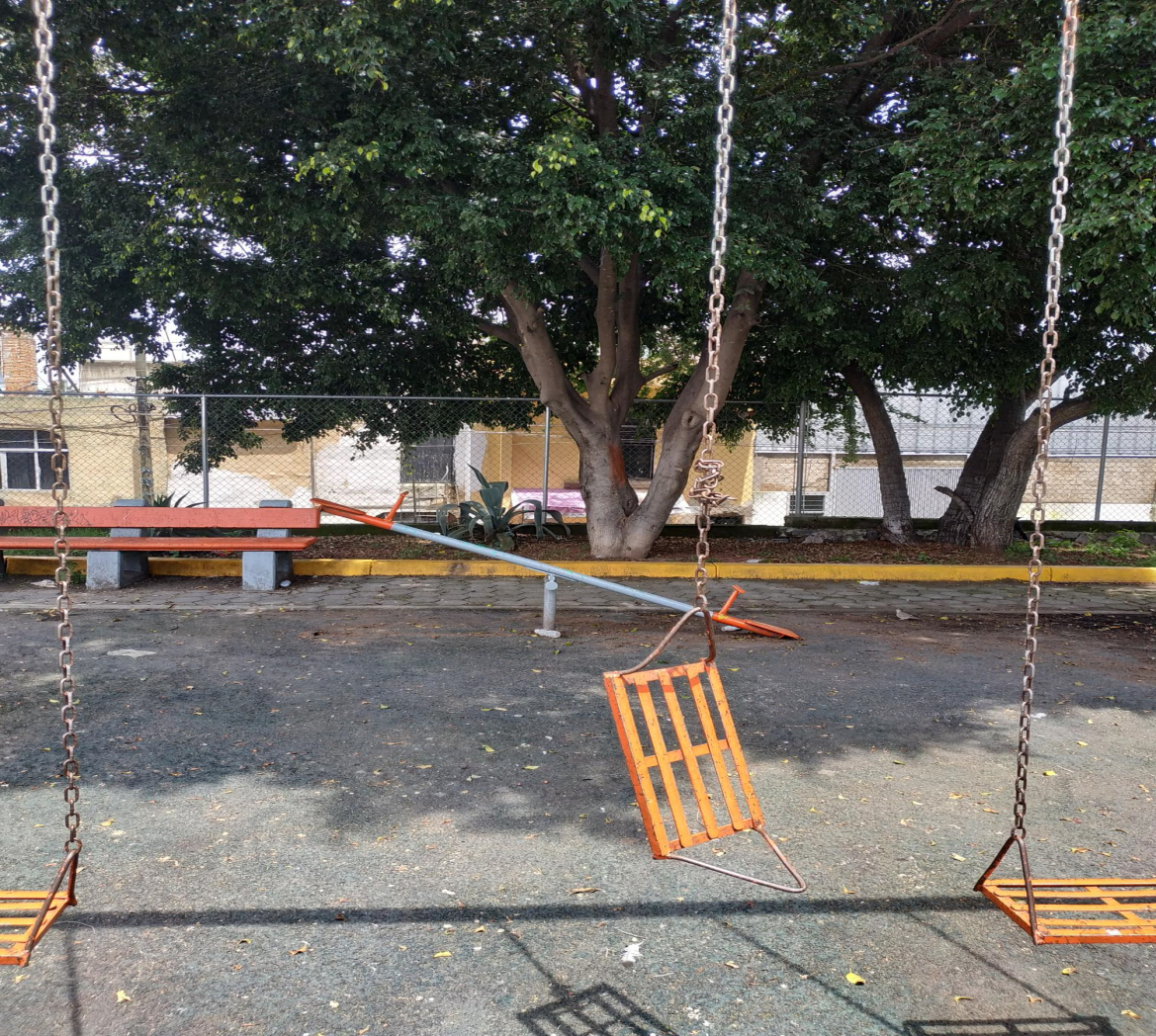 Foto
Programa  3 visitas a colonias Mes de  Septiembre.
Programa 03
Día 15 de Septiembre.

Se realizo visita a la colonia  Lomas de la Victoria para realizar 1 reporte a SIAPA  para reparar tubería No 11233200
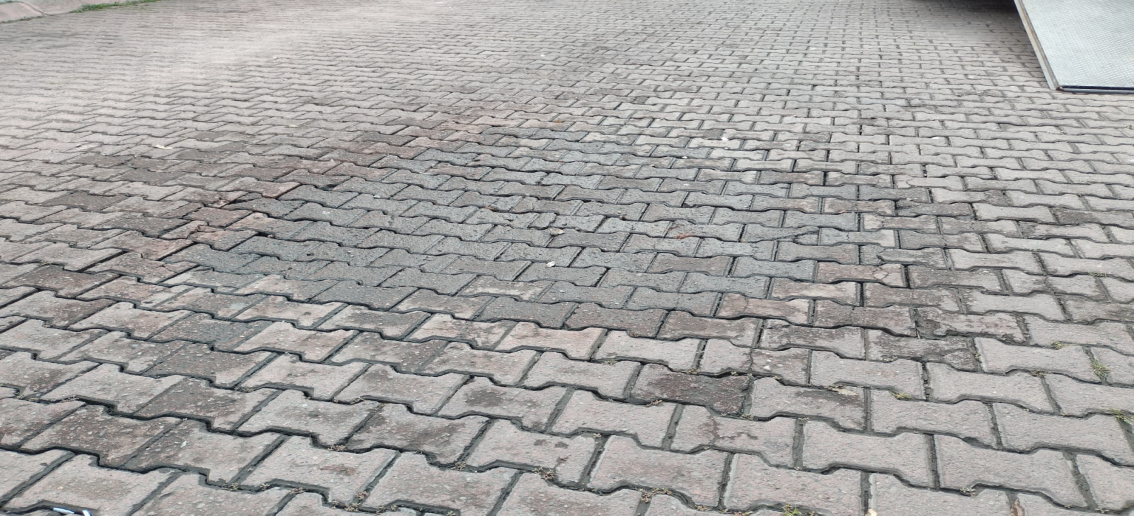 Foto
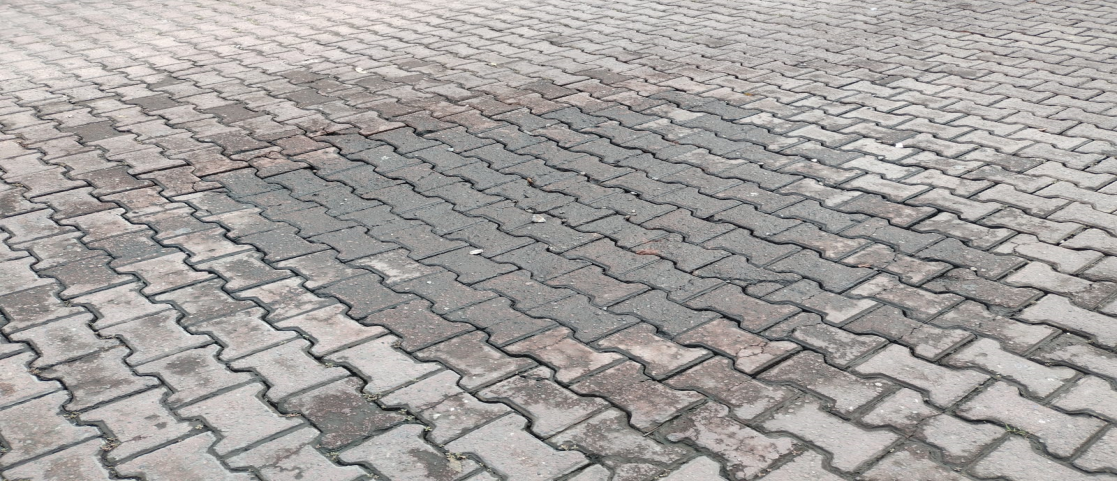 Programa  3 visitas a colonias Mes de  Septiembre.
Programa 03
Día 20  de Septiembre.

Se realizo visita a la colonia  el Sauz  para verificar trabajos de parques y Jardines realizando limpieza y desmonte de maleza en el camellón de la calle  Jaime Torres Bodet
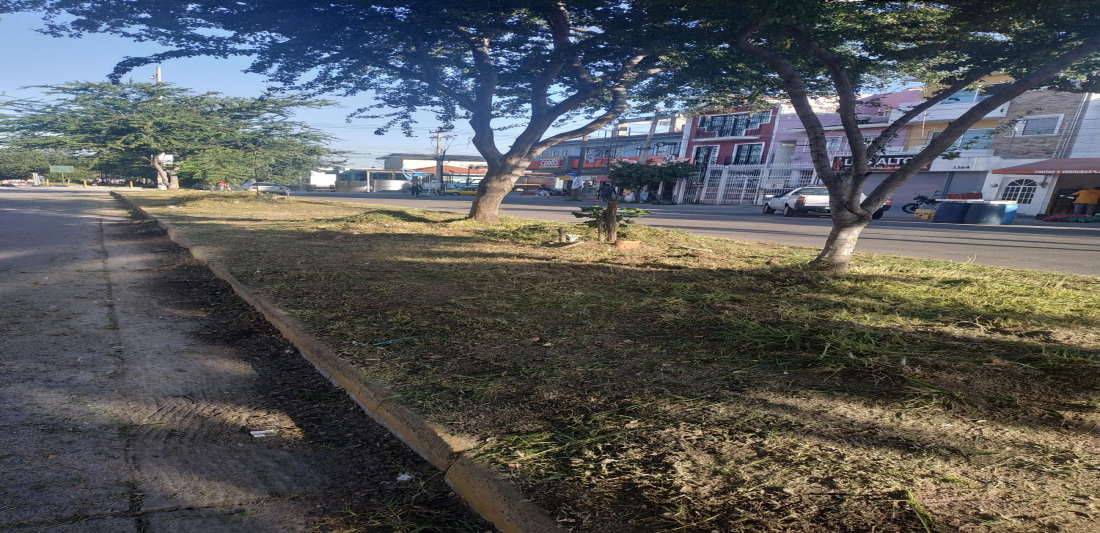 Foto
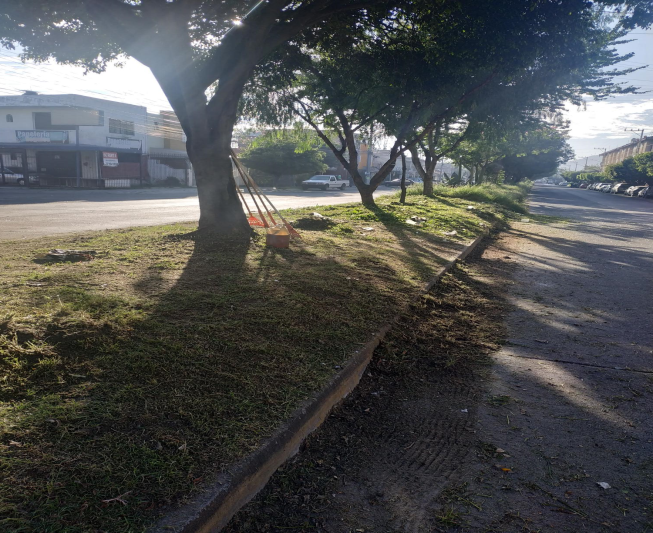 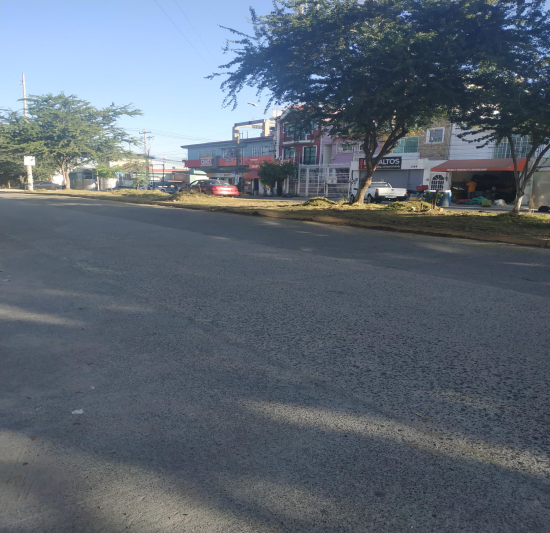 Programa  3 visitas a colonias Mes de  Septiembre.
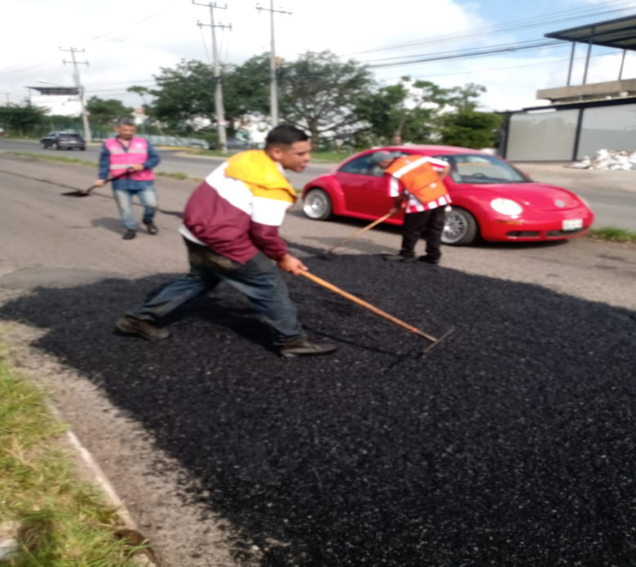 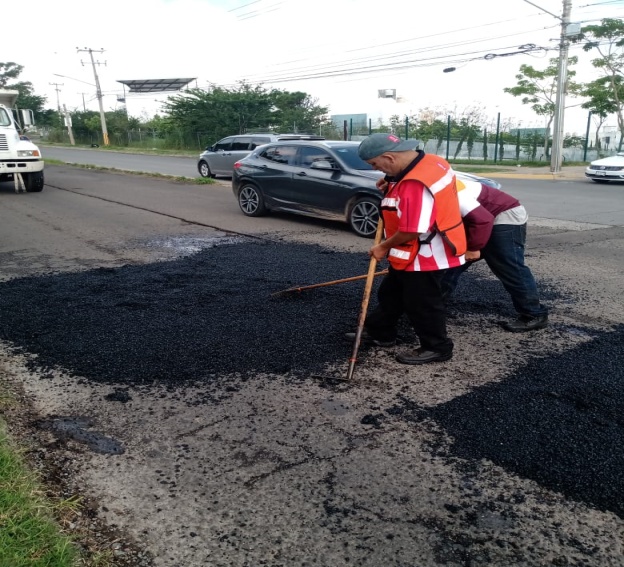 Programa 03
Día 21 de Septiembre.

Se realizo visita a la colonia  Fraccionamiento el Tesoro para ver trabajos de Mantenimiento a vialidades , tapando los baches.
Foto
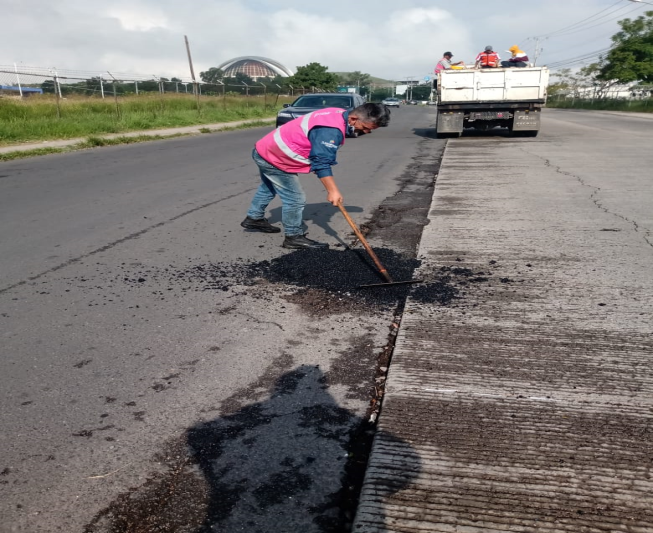 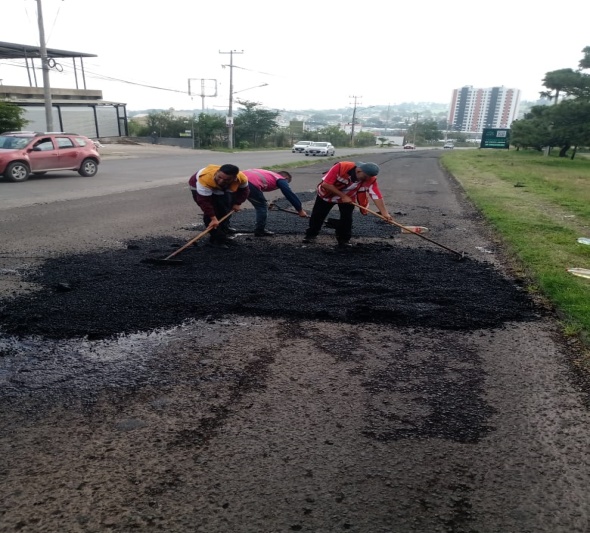 Programa  3 visitas a colonias Mes de  Septiembre.
Programa 03
Día 22 de Septiembre.

Se realizo visita a la colonia  el Sauz para realizar reporte al departamento de Parques y Jardines, No de oficio 106 electrónico 15376.
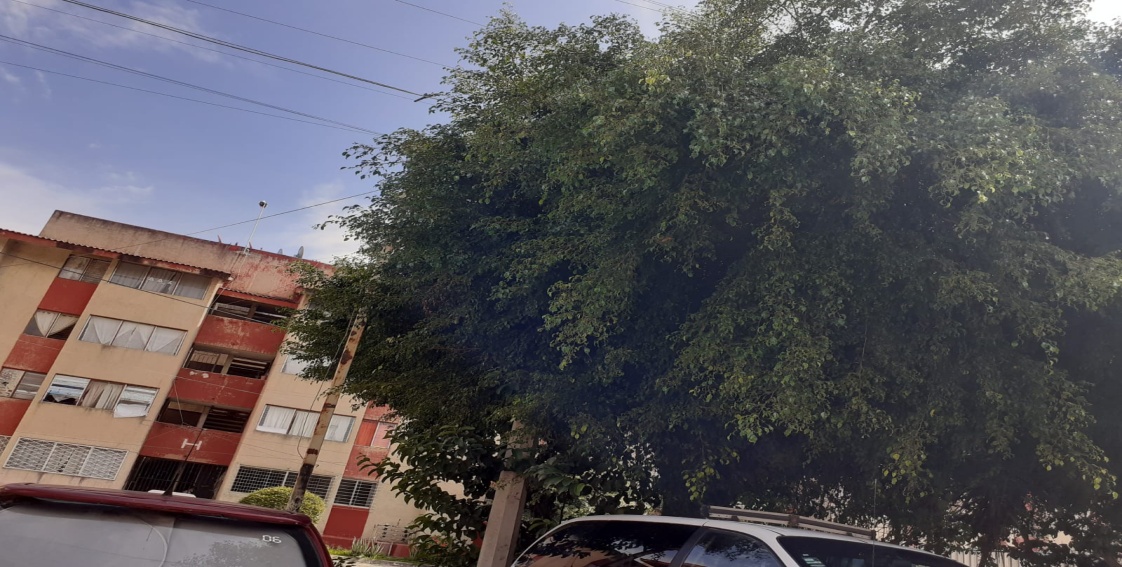 Foto
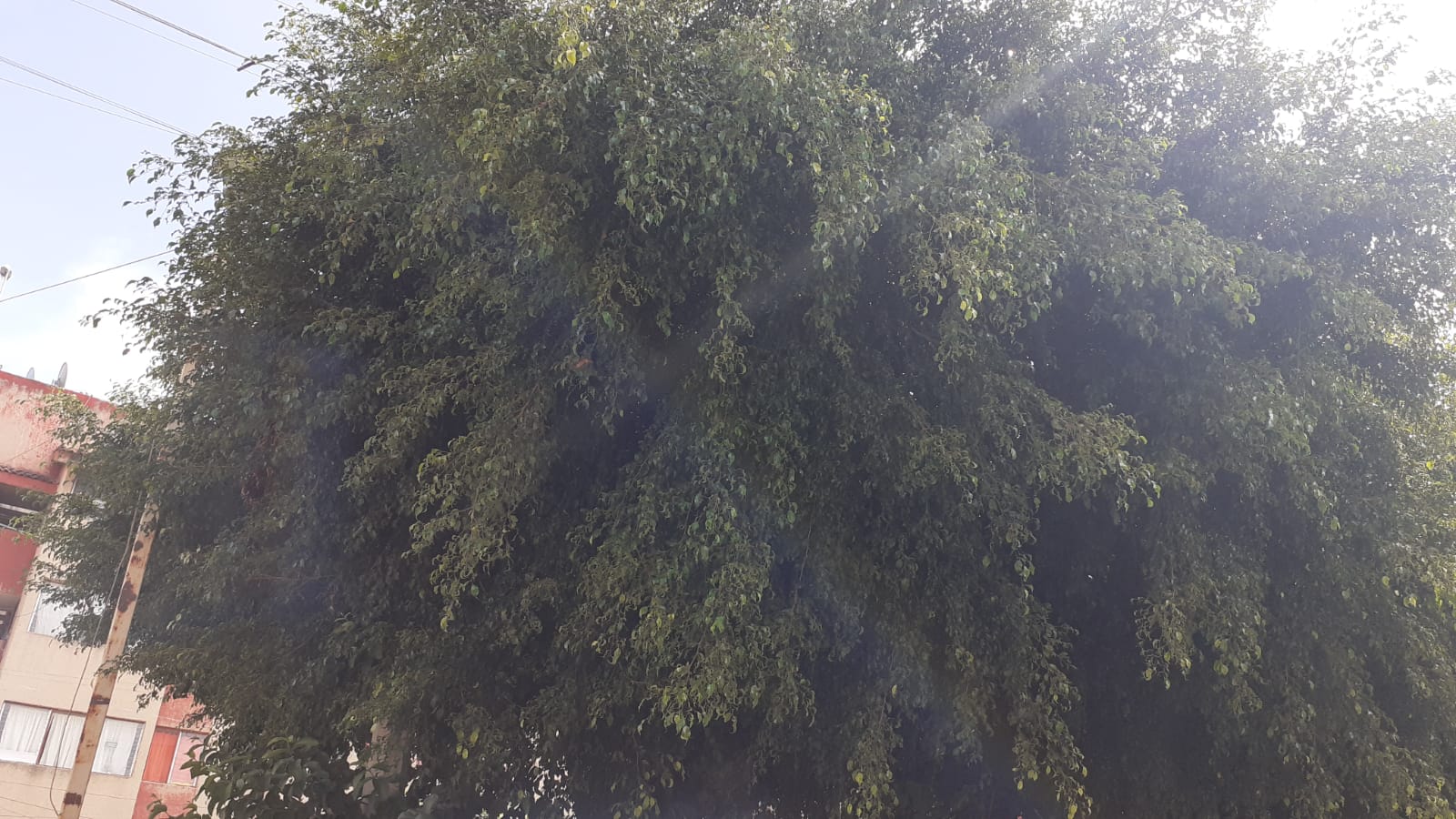 Programa  3 visitas a colonias Mes de  Septiembre.
Programa 03
Día 23 de Septiembre.

Se realizo visita a la colonia  Loma Bonita para realizar un reporte a SIAPA por un hundimiento.
Numero de reporte 11234807.
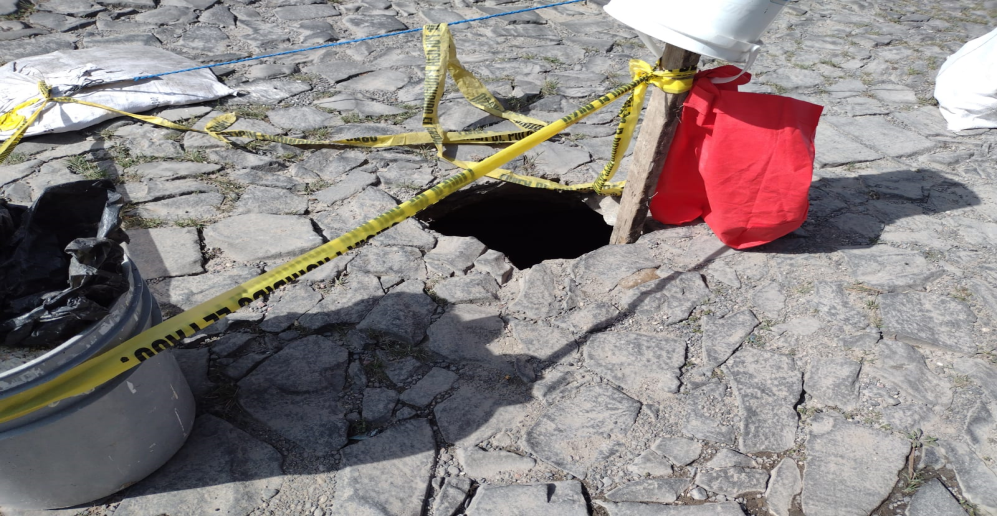 Foto
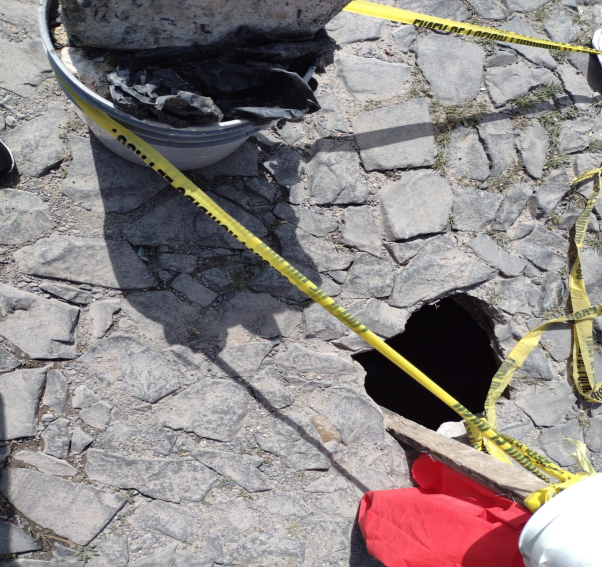 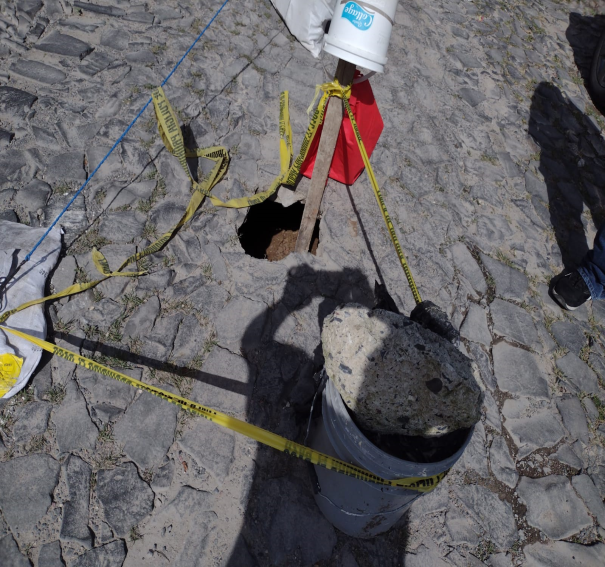 Programa  3 visitas a colonias Mes de  Septiembre.
Programa 03
Día 23 de Septiembre.

Se realizo visita a la colonia  El Sauz para realizar reporte a Parques y Jardines para realizar poda estética de Arbolado No de oficio 107 electrónico 15383.
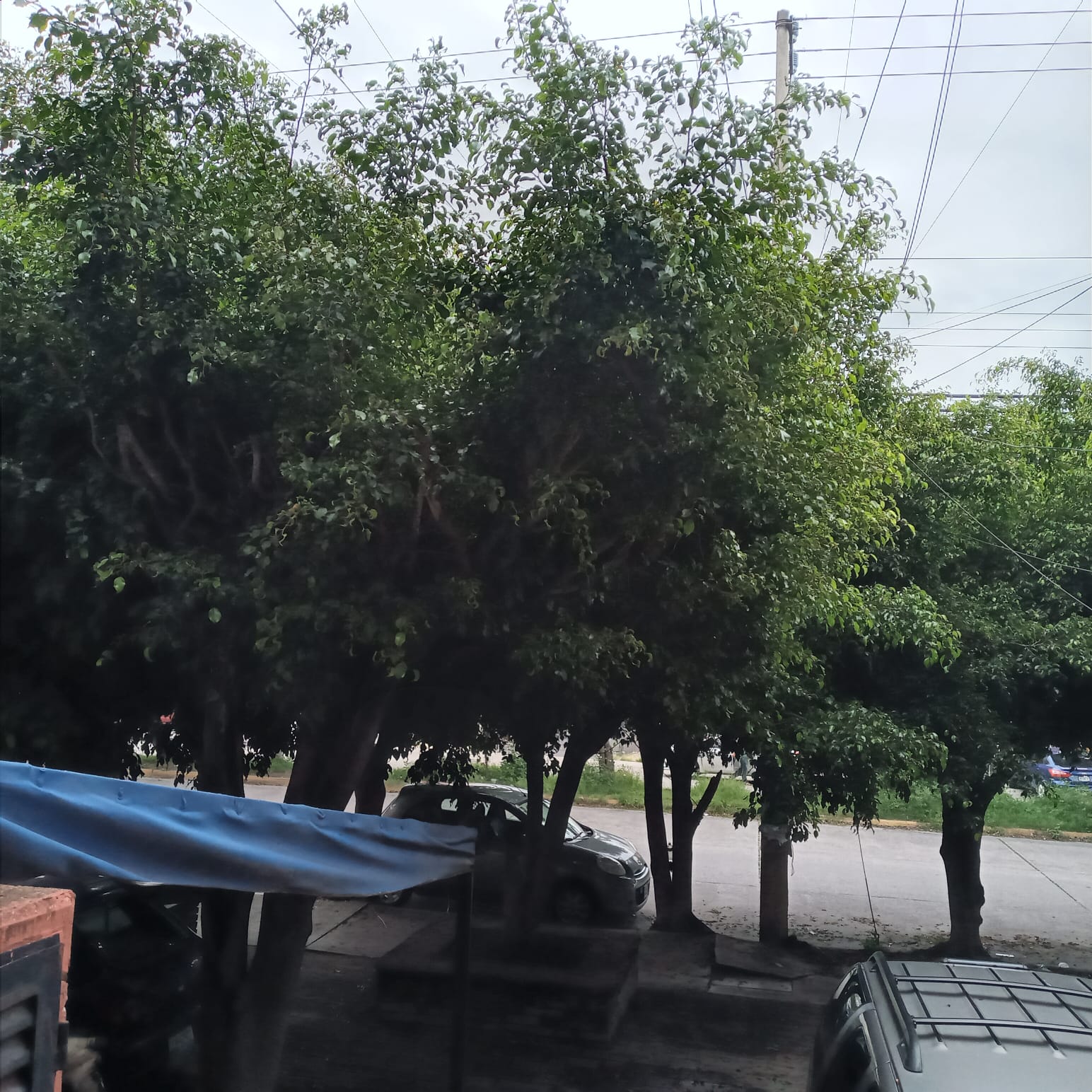 Foto